ความดันสัมบูรณ์
ความดันสัมบูรณ์
คือความดันที่วัดได้หรืออ่านได้เมื่อเทียบกับความดันศูนย์ การหาความดันศูนย์ของระบบต่าง ๆ สามารถหาได้จากหลักการของไฮดรอสแตติก
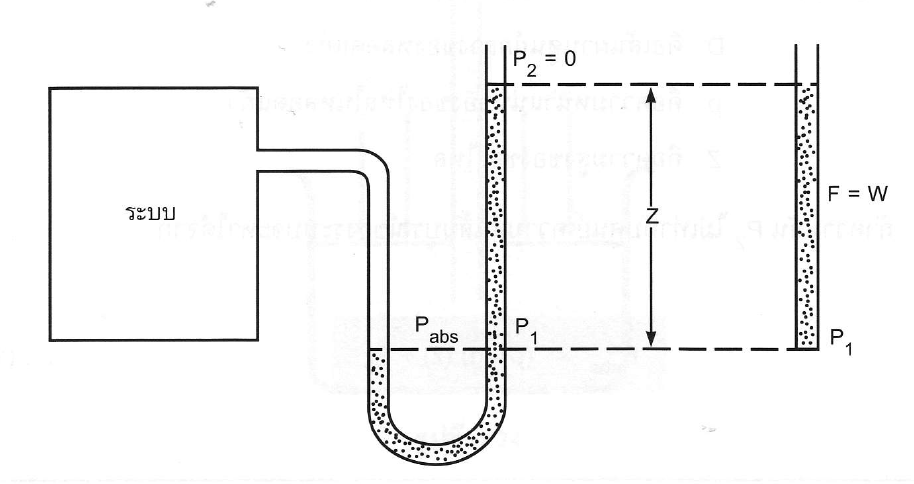 จากหลักการของไฮดรอสแตติก จะได้ว่า

		Pabs 	= 	P1
		P1	=	F/A
		F	=	W (น้ำหนักวัตถุเหนือความดัน P1 )
		P1	=	W/A
		W	=	mg
P1	=	mg/A
		=	m/v (ปริมาตรของไหลที่อยู่เหนือความดัน P1 )
	m  =  v  =  ()(z)(d2/4)
	P1  = ()(z)(d2/4)(g) / (d2/4) 
	P1  = ()(g)(z)
Pabs  = ()(g)(z)
เมื่อกำหนดให้ A คือพื้นที่หน้าตัดของหลอดแก้ว
	d คือเส้นผ่านศูนย์กลางของหลอดแก้ว
	 คือความหนาแน่นของของไหลในหลอดแก้ว
	z คือความสูงของของไหล
ถ้าความดัน P2  ไม่เท่ากับศูนย์ ความดันสัมบูรณ์ของระบบจะหาได้จาก 
	Pabs	=	 ()(g)(z) + P2
ความดันบรรยากาศ (Patm)
ความดันบรรยากาศที่จุดใด ๆ คือน้ำหนักของอากาศ ที่มีพื้นที่หน้าตัดหนึ่งตารางหน่วย จากผิวของโลกสูงขึ้นไปจนสุดของบรรยากาศ ในการวัดความดันบรรยากาศเราอาจจะใช้บารอมิเตอร์ (Barometer) เป็นเครื่องมือวัด
ความดันที่เทียบกับความดันที่กระทำโดยลำปรอทสูง 0.76 เมตรหรือ 29.9 นิ้ว ที่อุณหภูมิ 0 องศาเซลเซียส ภายใต้แรงดึงดูดมาตรฐาน 9.81 เมตร/วินาที2 เรียกความดันหนึ่งบรรยากาศ ( 1 Patm)
 	และความหนาแน่นของปรอทที่อุณหภูมินี้เท่ากับ 13,595 กิโลกรัม/ลูกบาศก์เมตร
ดังนั้น ความดันหนึ่งบรรยากาศจึงเทียบได้กับ
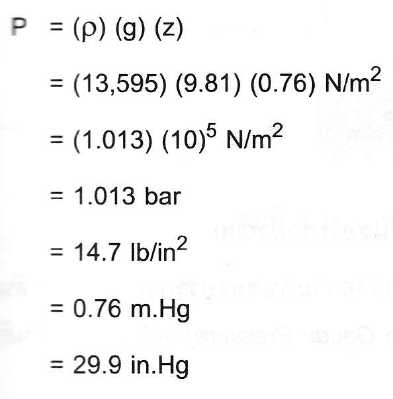 ความดันเกจและความดันสุญญากาศ 
	คือค่าความดันที่อ่านได้จากมาตรวัดความดัน ซึ่งค่าที่อ่านได้อาจจะสูงหรือต่ำกว่าความดันบรรยากาศก็ได้ มาตรวัดความดันเกจมีหลายแบบ แต่ขอกล่าวถึง 2 แบบดังนี้
1. U-tube Manometer แบบนี้อาศัยหลักการทำงานโดยเปรียบเทียบกับความดันบรรยากาศ ประกอบด้วยหลอดแก้วรูปตัวยู ที่บรรจุด้วยของเหลวซึ่งอาจจะเป็นปรอทหรือน้ำ ปลายข้างหนึ่งของหลอดเปิดสู่ความดันบรรยากาศ ส่วนปลายอีกข้างหนึ่งต่อเข้ากับระบบที่ต้องการวัดความดัน
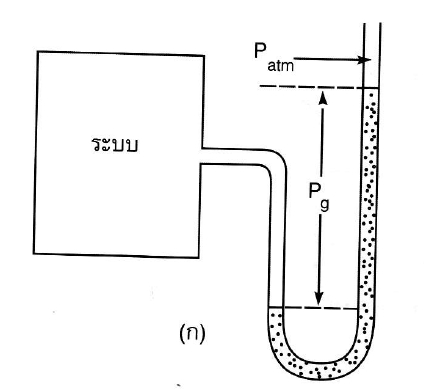 ถ้าความดันของระบบสูงกว่าความดันบรรยากาศ ความดันที่อ่านได้จากมาตรวัดเรียกว่า ความดันเกจ และสามารถหาได้จากสูตร
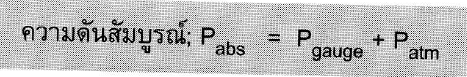 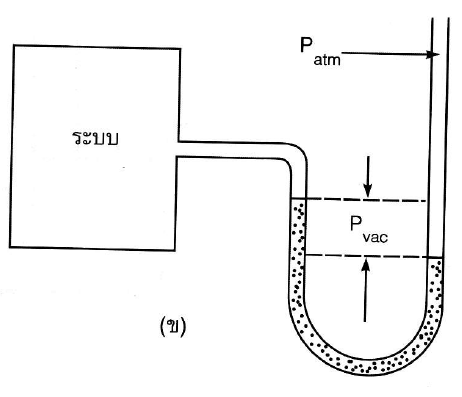 ถ้าความดันของระบบต่ำกว่าความดันบรรยากาศ ความดันที่อ่านได้จากมาตรวัดเรียกว่า ความดันสุญญากาศ และสามารถหาได้จากสูตร
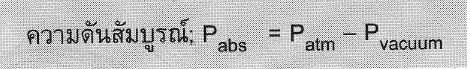 2. วัดความดันโดยใช้มาตรวัดที่เรียกว่า โบดอนเกจ (Bourdon gauge) ทำงานโดยอาศัยหลักให้ของไหลที่ต้องการวัดไหลเข้าไปในท่อที่ยืดหยุ่นได้ ส่วนภายในท่อถูกกดดันด้วยความดันบรรยากาศ เมื่อความดันของของไหลเปลี่ยนแปลง ท่อจะเกิดการเคลื่อนที่ ทำให้เข็มที่ชี้สเกลเคลื่อนที่ด้วย
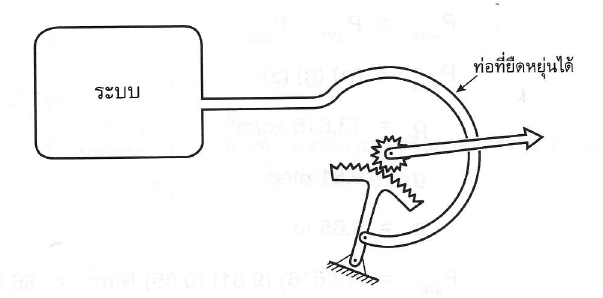 แบบฝึกหัด
1. มาตรวัดความดันที่หม้อดับไอ (Condenser) ของโรงจักรไอน้ำอ่านได้ 0.65 เมตรปรอท (สุญญากาศ) ถ้าความดันบรรยากาศเท่ากับ 1.013 บาร์ จงหาความดันสัมบูรณ์ในหน่วยบาร์
แบบฝึกหัด
2. ความดันของระบบหนึ่งอ่านค่าได้ 1.75 เมกะนิวตัน/ตารางเมตร ถ้าความดันของบรรยากาศขณะนั้นเป็น 757 มิลลิเมตรปรอท จงหาความดันสัมบูรณ์ในหน่วยบาร์